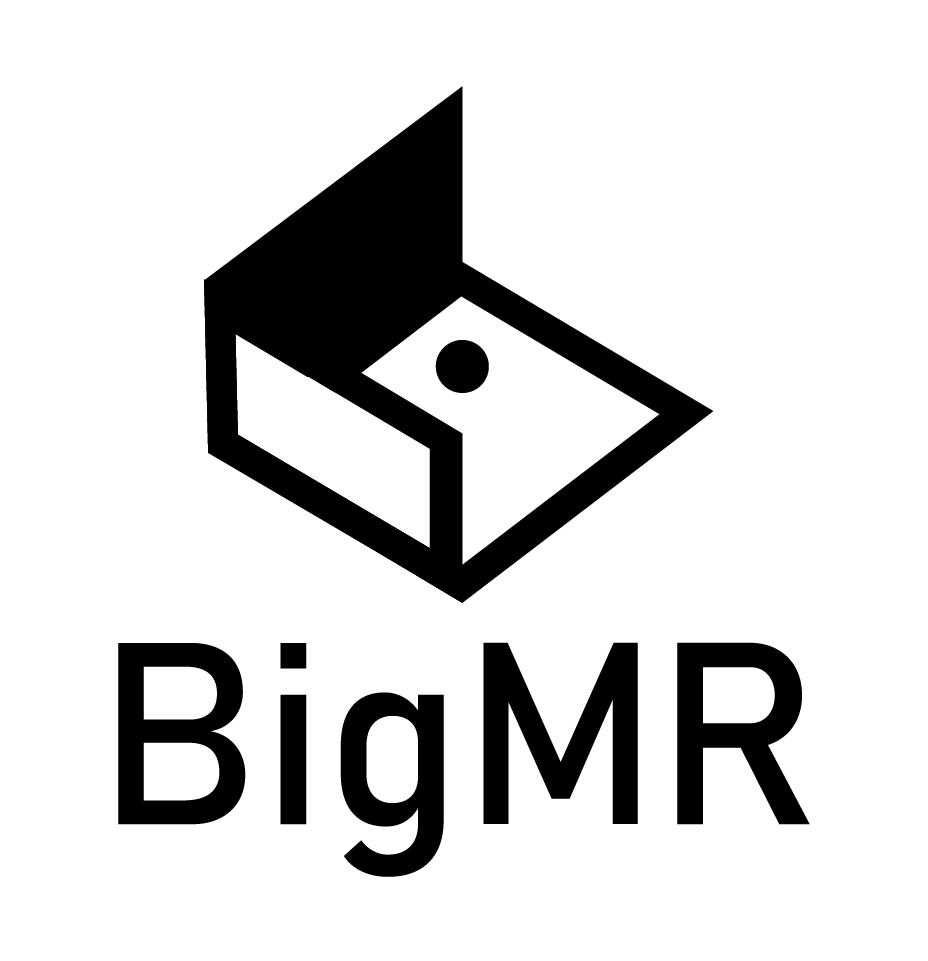 Client Meeting Week 5
Tech Limitations
[Speaker Notes: What feature they are offering]
Tech Limitations - Summary
All tech alternatives have serious downsides
Rule out:
AirTags - low refresh rate
Azure Kinect - low effective range
Of the remaining three:
AprilTags - low cost, medium accuracy
ALPS - high cost, high accuracy
Vive trackers - low cost, high accuracy
Most cost effective is Vive trackers
May change when ALPS tags are released
Material Change
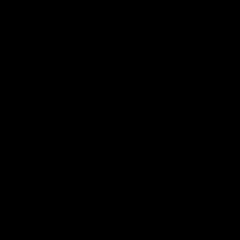 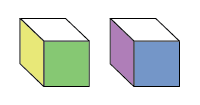 Otrex
(Object Tracking Exploration)
A study of networked object tracking interaction
Study Goals
Object parameters: How can an object be used as a controller? (UX Design)

System limitations: What are the strengths and weaknesses of different tracking methods for different situations? 
Speed vs accuracy
Set-up/tear-down
Inconspicuousness

Devise a series of exercises to test the above questions.
Health and Safety
Safety:
Health and Safety Warning, like Space Pirate Trainer. 
“...treat this like exercise… rest between levels…”
The ground must be clear of tripping hazards
NO THROWING OBJECTS!!

Art/Visual:
Mapping of object must be 1:1
Unobtrusive - Does not obscure the shape of the object
Potential for particle effect over the object
Object functions
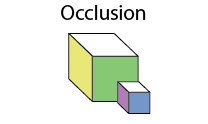 Object/player proximity
Distance traveled by object
Object traveling in a pattern (arc, circle, glyph)
Object in possession of player
Object transformation based on position/occlusion
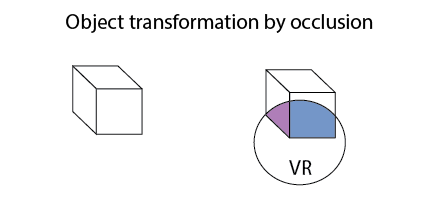 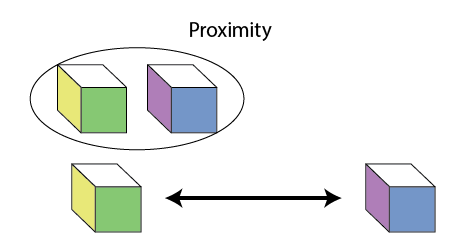 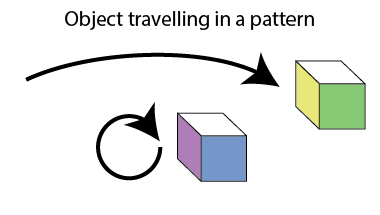 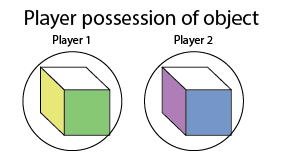 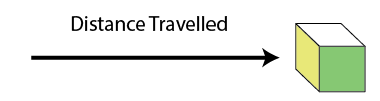 Objects as alt-controllers
Objects that could be gamified and shared, working as an alternative controller (alt-controller). The method of tracking would affect the complexity of the object.

Staff
Tool
Dumbbell
Bowl/Plate
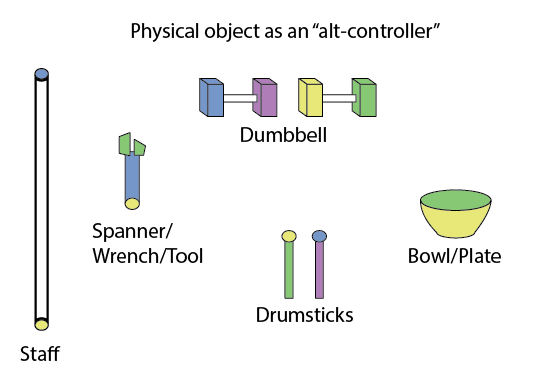 References
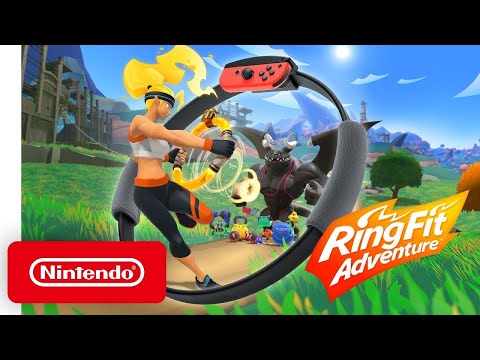 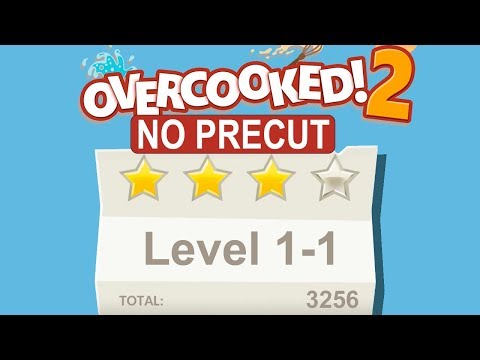 Game concepts based on object interaction
Dumbbell - Turn based combat, using different movement patterns to perform actions/attack
Strength/endurance used effects power level in game. 
Benefits of turn-based game would mean the “on-screen” pace is slower, not so hard on real time tracking, not so chaotic. (ref. Spin Fit Adventure)

Magic staff - An object reacts in a different way depending on which player is hold it.
A large monster in the center of the room, players must move around sides, critical weak points that must be hit with particular elemental combinations, depends on players working together and coordinating who gets which staff.

Bowl/Plate - Frenetic object sharing and location/interaction based progression of a process.
Object must be shared and manipulated by different players at different locations to add an ingredient to make a complete meal. (ref. Overcooked/Diner Dash)
Summary
Evaluating the pros and cons of different tracking methods
How people will use different props/objects
Safety Concerns
Giving people a reason to move around this space and handle/share objects
Space Crew
A Multiplayer MR experience in the spaceship.
‹#›
Experience Pillars
Big Room

30 * 30 Space
Free to walk
COOP

Different Tasks 
Same Goal: Survive
Mixed Reality

Tracked Object
Passthrough Camera
‹#›
How to define COOP
Same Goal

Maintain the Spaceship
Survive in the Spaceship
Different Events

Inside Factors 
Broken parts
Outside Factors
Meteorite
Black Hole
etc
Different Solutions

Fly Away
Fire the Weapon
Fix the ship module
Allocate energy
Manage the Schedule

Different solutions of the same problem
Who do What?
‹#›
Spaceship Layout: Utilize the Big Room & Passthrough Camera
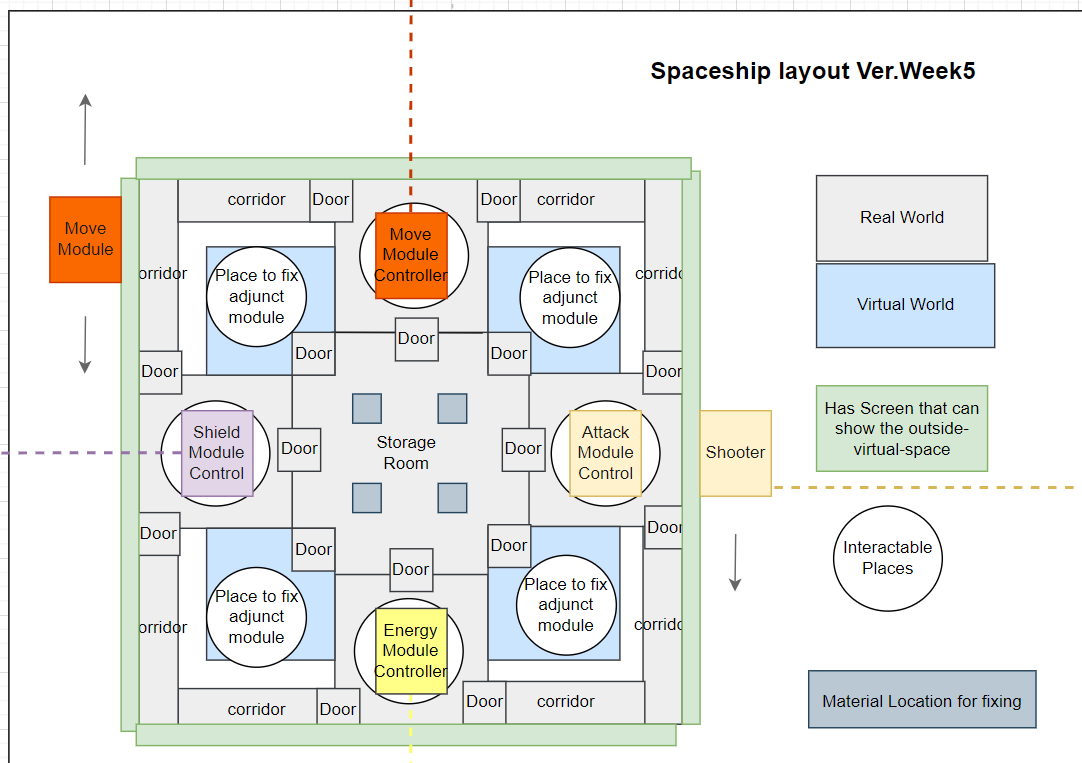 ‹#›
[Speaker Notes: VR World & Real World
VR World let players to fix adjunct module in the “Space”
Real World Prop to control the ship, Passthrough Camera with AR feature to enhance the control
Surrounding Screen to show the Space]
Different Solutions to the same problem
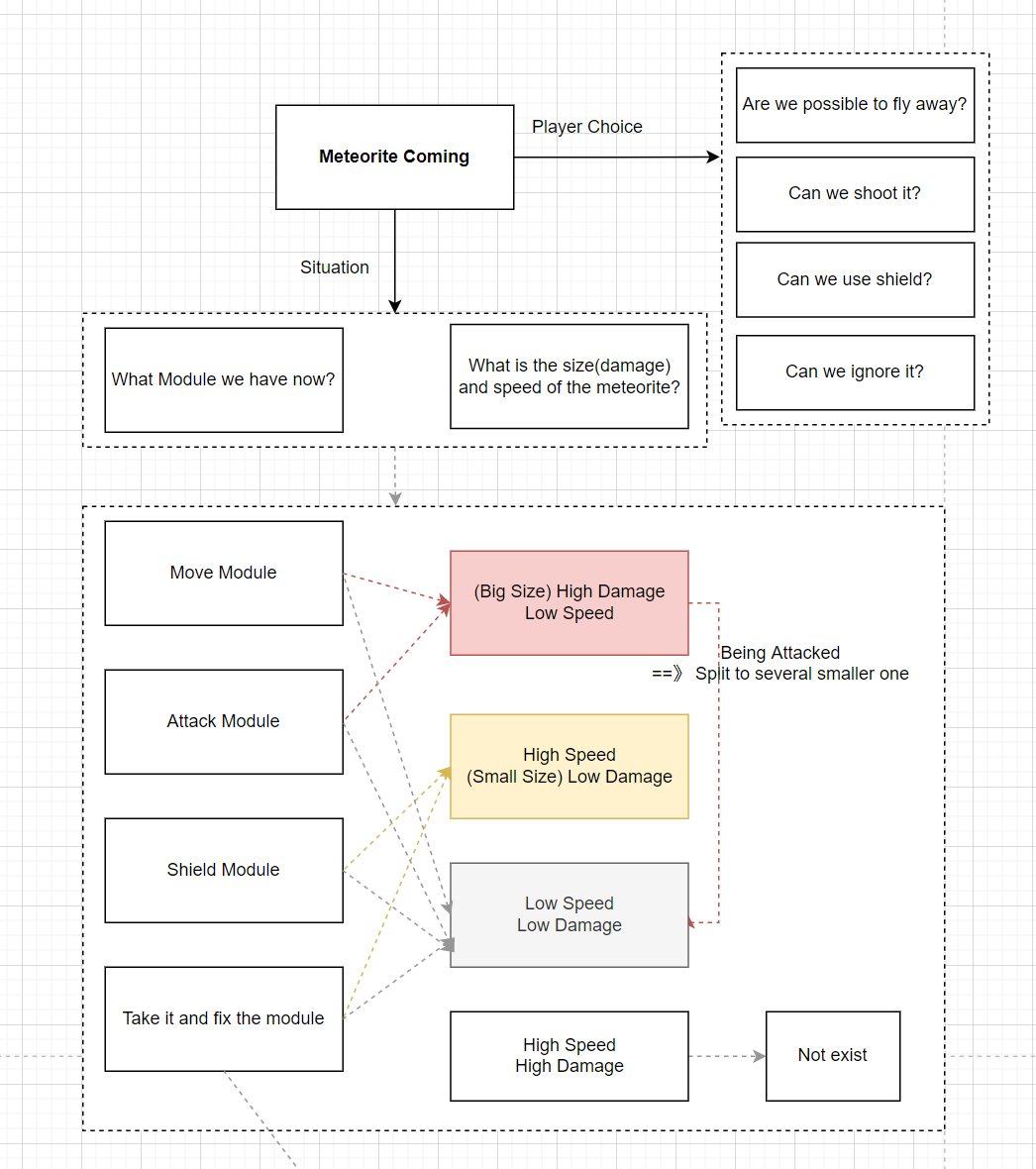 ‹#›
[Speaker Notes: Based on situation
What is the event?
What module is available?
What will different actions cause?]
Different Solutions to the same problem
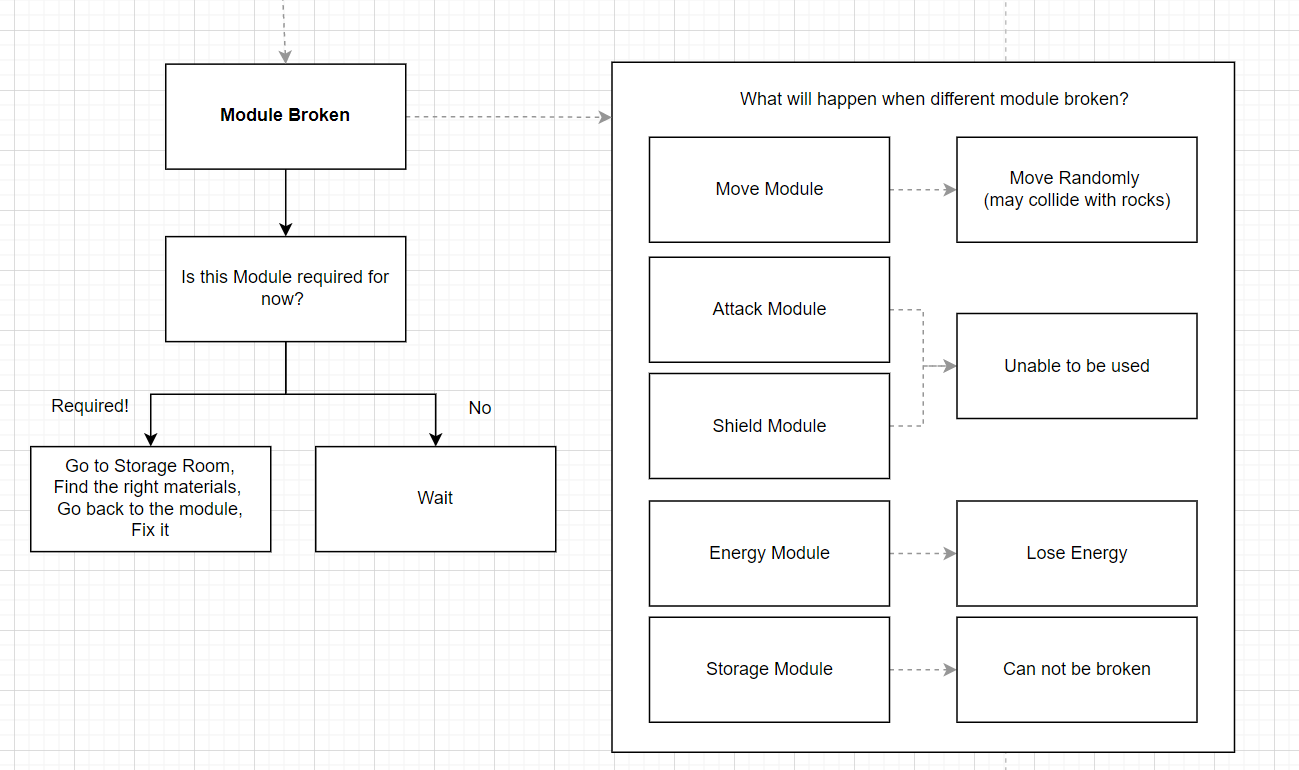 ‹#›
Shield Manage with Passthrough Camera & Virtual Screen in Real World
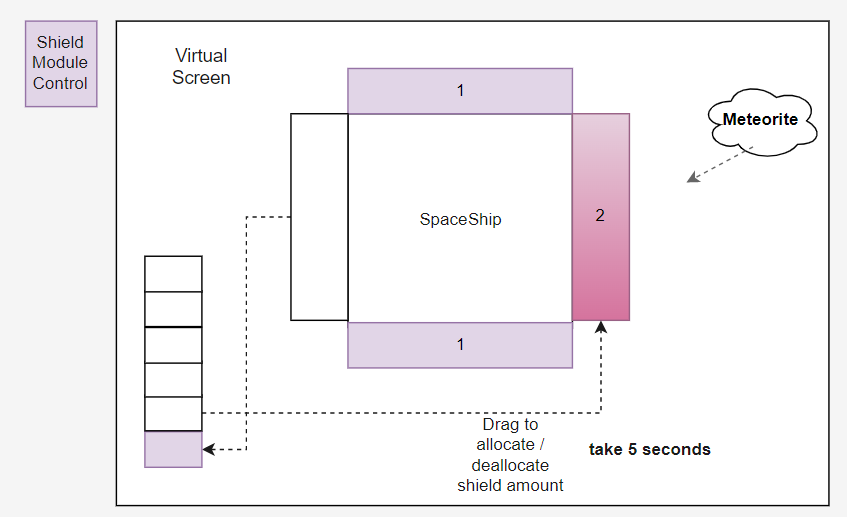 Energy Manage with Passthrough Camera & Virtual Screen in Real World
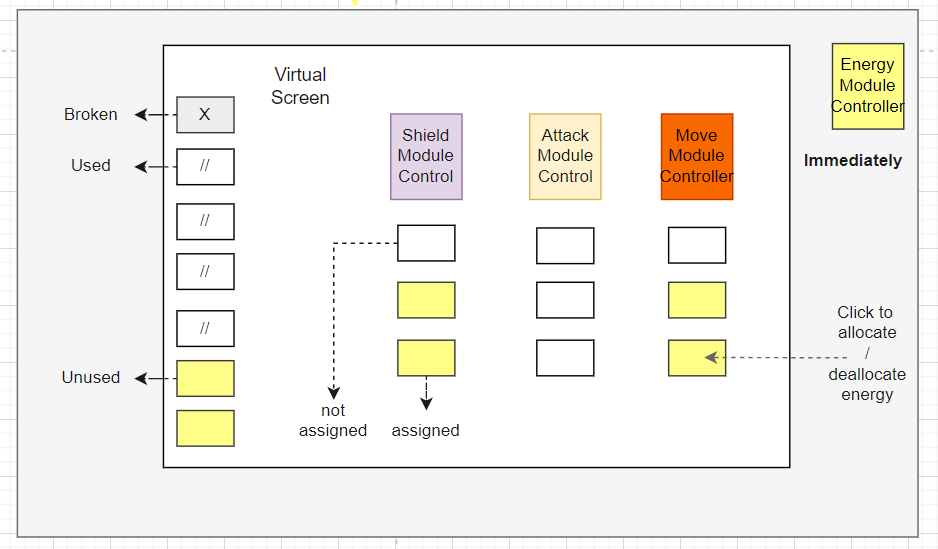 Shooting  with Passthrough Camera & Virtual Screen in Real World & Physical Props
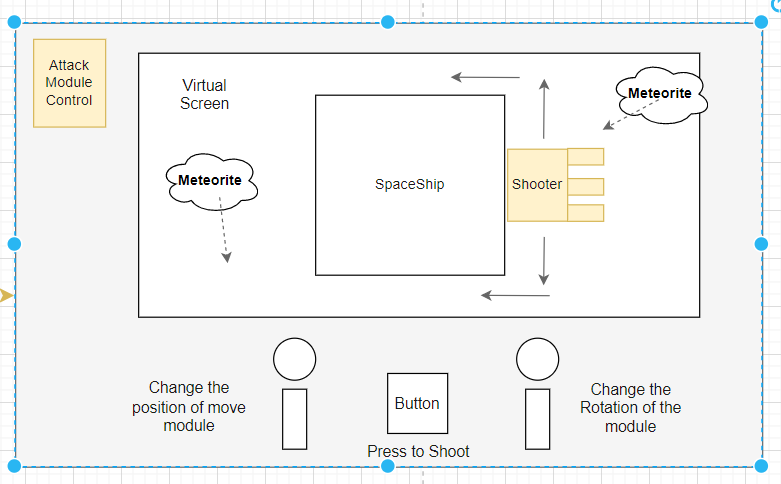 Moving the ship Passthrough Camera & Virtual Screen in Real World & Physical Props
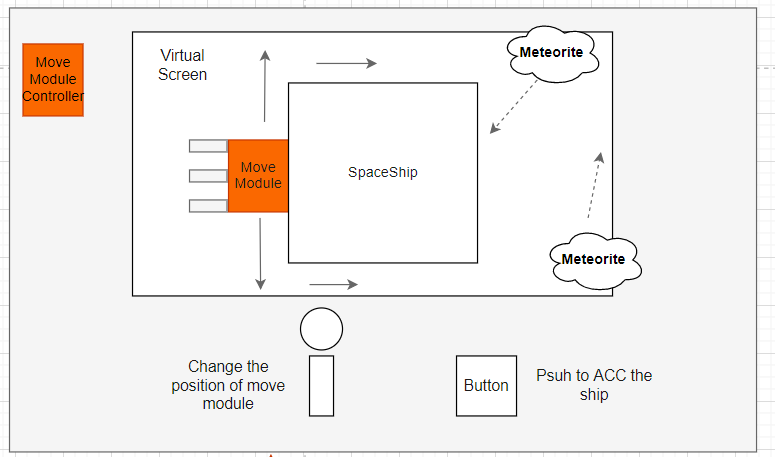 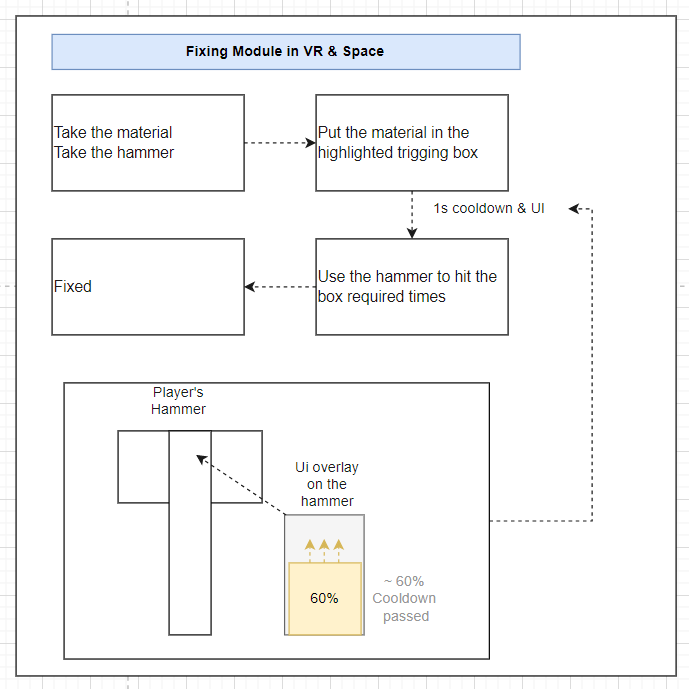 Fixing Broken Module in VR Space
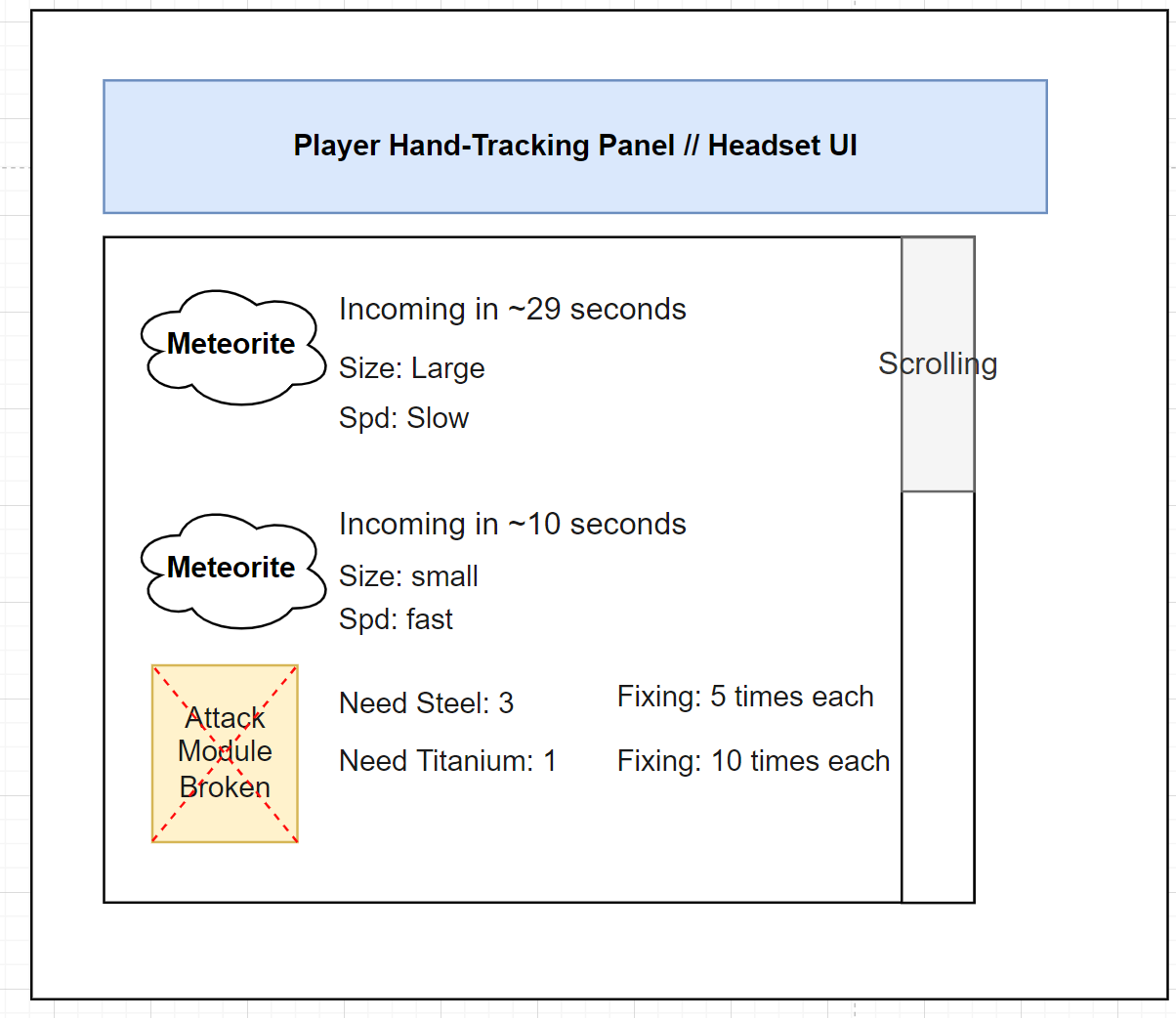 Our Goal
Fully Utilize Big Room as a Spaceship
COOP gameplay
Immersive experience via Mixed Reality
‹#›